2023年4月
資格ガイダンス准学校心理士
准学校心理士
教務委員会
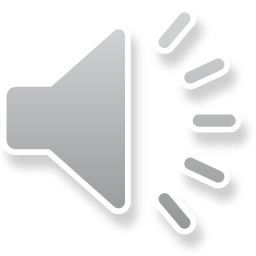 准学校心理士
准学校心理士とは？
「准学校心理士」は、一般社団法人学校心理士認定運営機構・日本学校心理士会が認定する学校心理士に準ずる資格をいう。
学校心理士用の研修を受講し、通常より短い実務経験期間(3年間)で「学校心理士」を受験することができる。
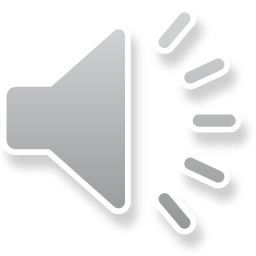 准学校心理士
准学校心理士の申請について
 Ｂタイプ申請 
　文部科学省及び厚生労働省が確認する公認心理師資格カリキュラム対応大学学部を卒業するもの（見込みを含む）を対象に准学校心理士の資格を認定する。
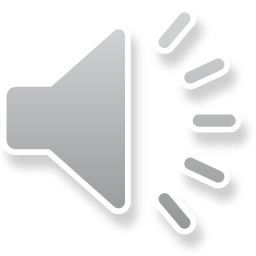 准学校心理士
准学校心理士の資格取得の要件について
申請時に、大学・短大・保育等専門学校等に在学しており、申請年度に卒業・修了を予定している。 ＊科目等履修生や卒業見込みでない学生の申請は認めない。既に卒業している学生の申請も認めない。
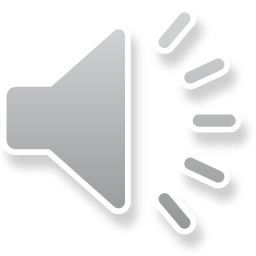 准学校心理士
准学校心理士の資格取得の要件について
文部科学省及び厚生労働省が公認心理師資格 対応と確認している「教育・学校心理学」「発達心理学」「障害者・障害児心理学」「福祉心理学」「心理学的アセスメント」「心理学的支援法」の６科目１２単位を取得し，機構の書類審査に合格したものに准学校心理士の資格を認定する。
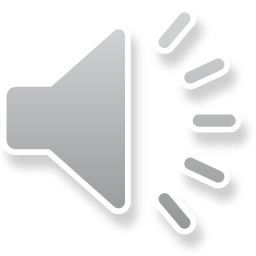